Look out for the Teacher Tips to the left of the PowerPoint when in NORMAL VIEW.The presentation must be played in READING VIEW or SLIDE SHOW VIEW.

You can switch between views by using the toggle buttons at the bottom of the screen:
Teacher tips:

You control the pace of the activity by advancing the slides.

But sometimes you might be interrupted by an urgent message!
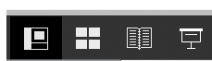 Please be patient with the slides – 
they will take a few seconds to advance and load…
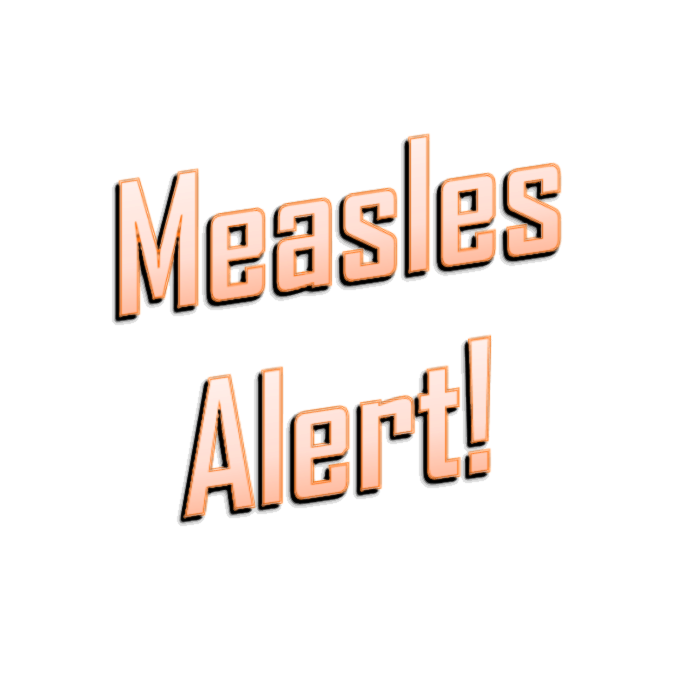 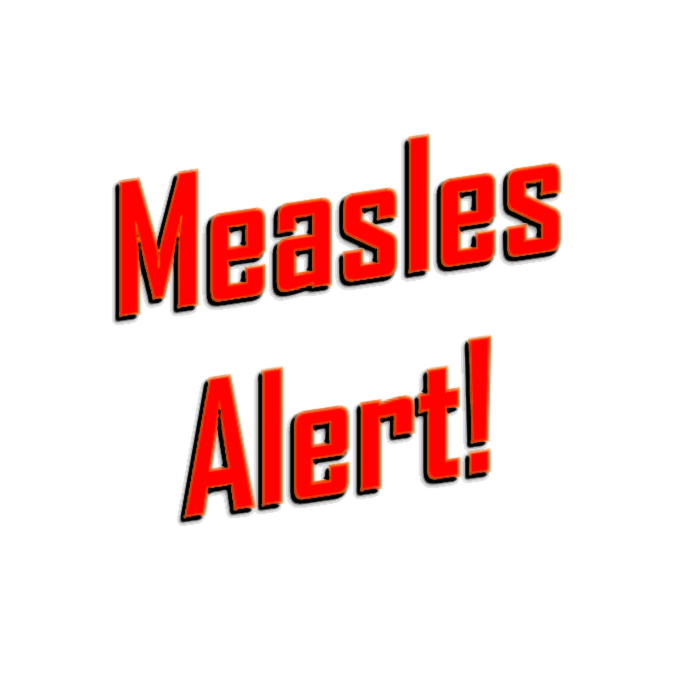 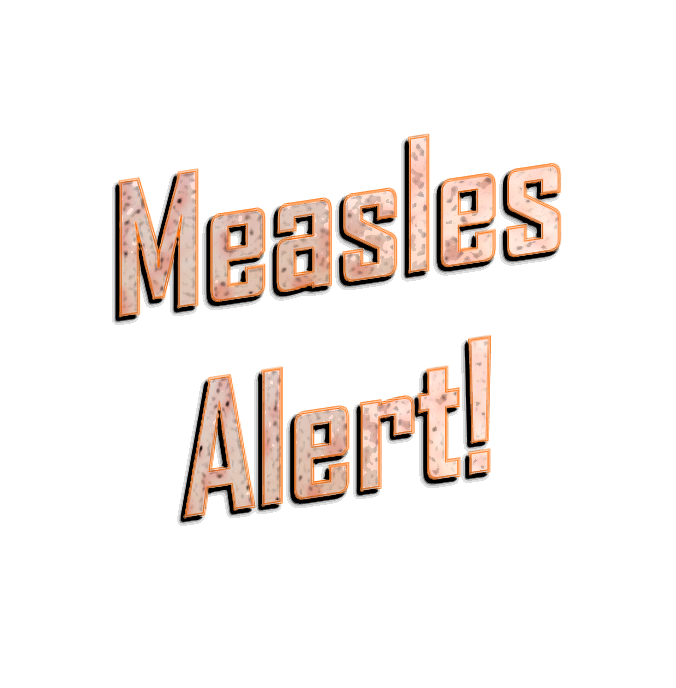 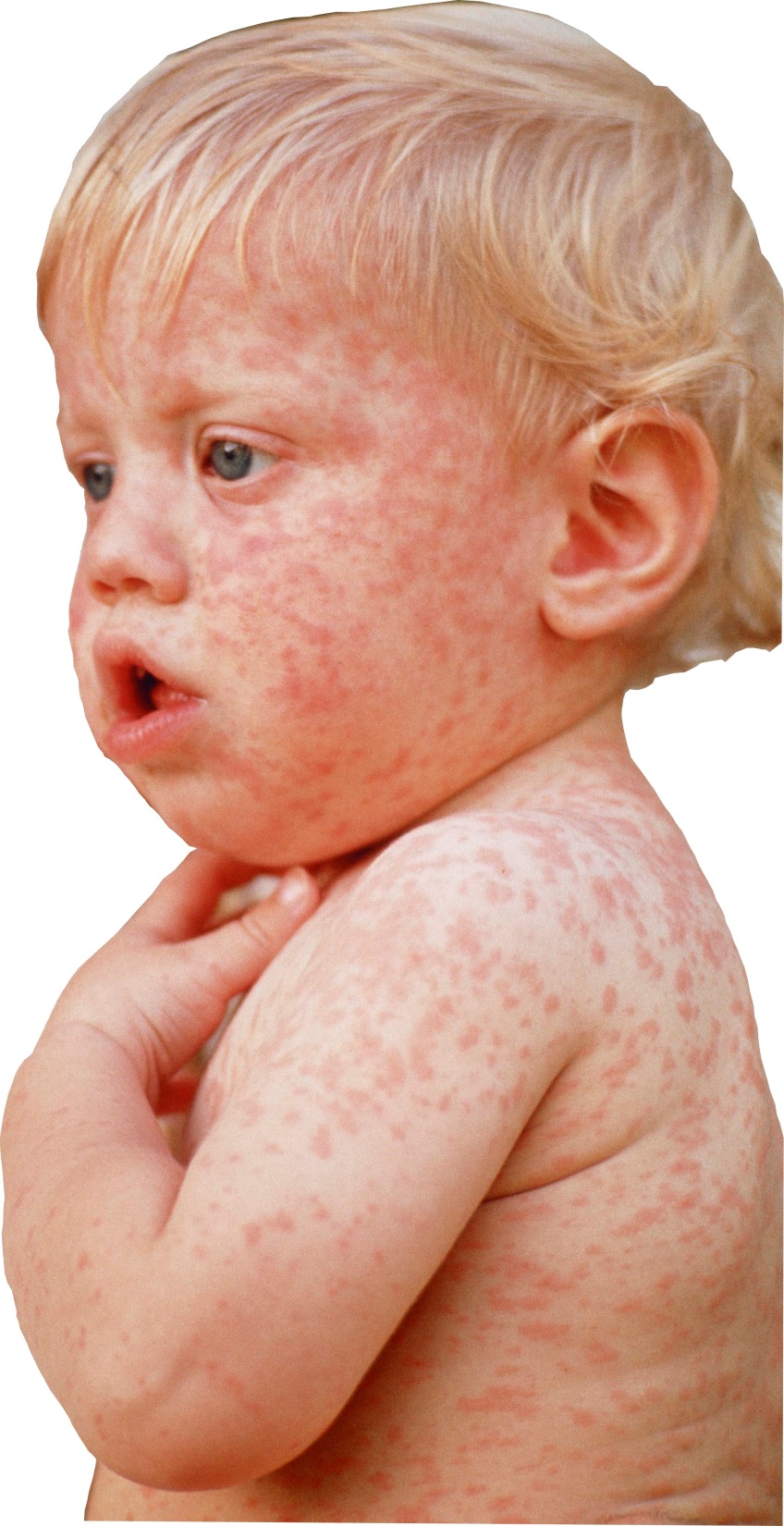 Teacher tips:

Play this presentation in the background before  the start of the activity, with the music playing, to create atmosphere. See if children notice what is slowly happening to the words (they are becoming infected with measles!).
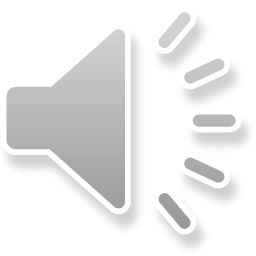 EPISODE ONE
Connecting to Ministry of Health user interface…Please wait…
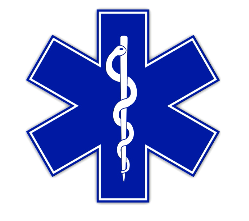 Ministry of Health
2 cases
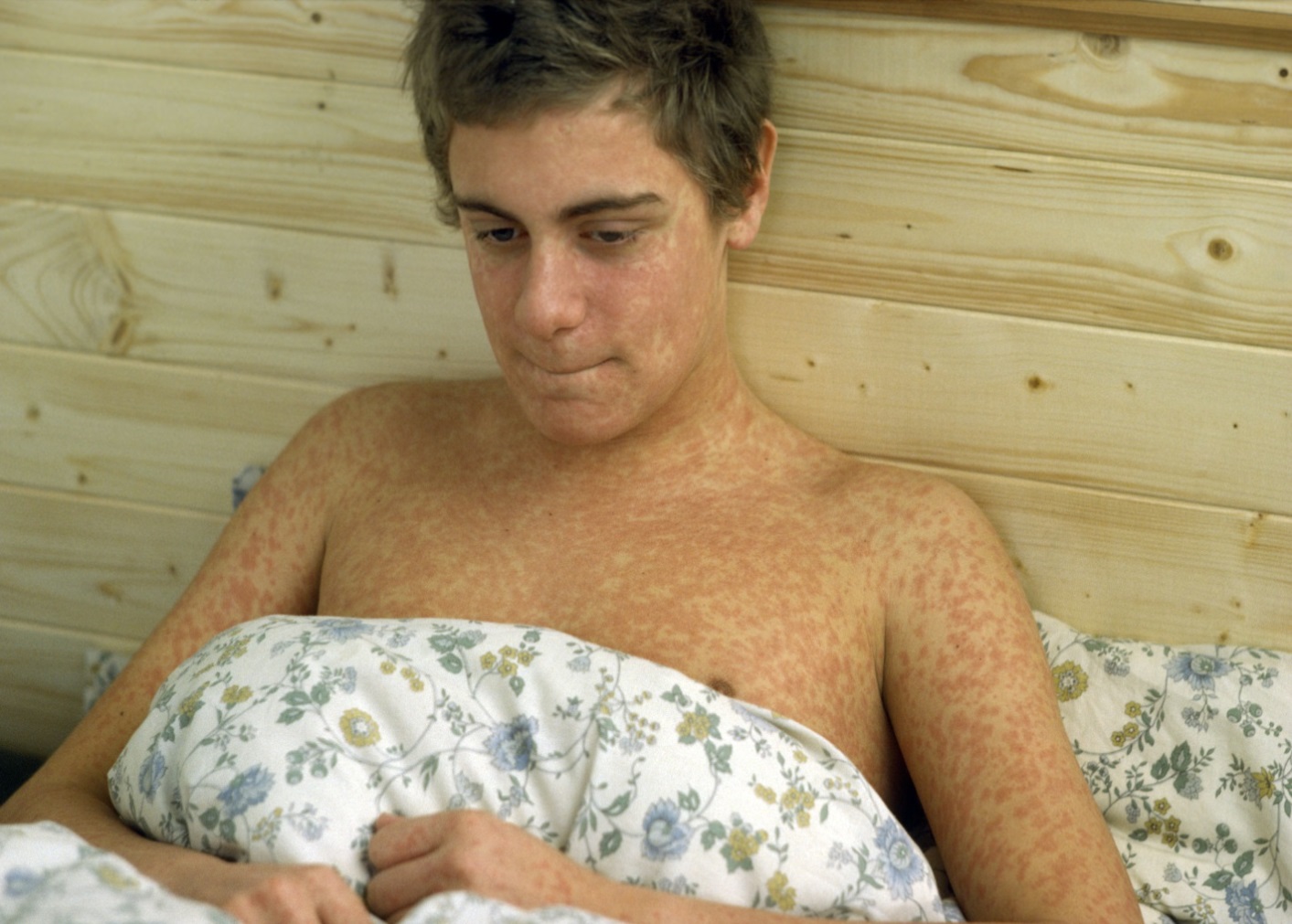 Teacher tips:

You will usually need to advance the action in the slides manually.
Week  1
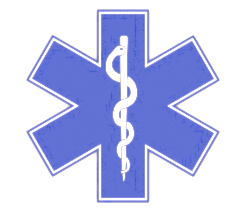 Two local doctors have reported patients with measles in one week.
ALERT!
2 cases
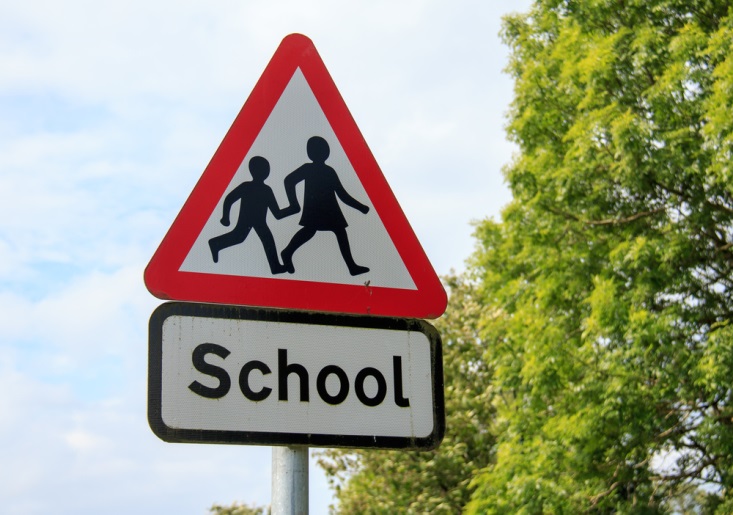 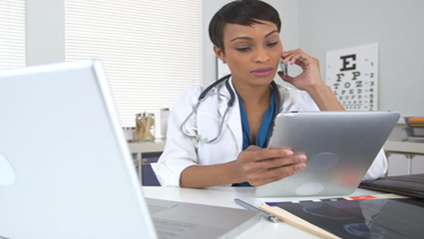 Teacher tips:
Throughout this activity children should always be trying to predict what is going to happen next, based on their knowledge and the data and graphs they have.

It is likely that the next cases will occur in the same schools or in the families of the children who have measles.
Week  2
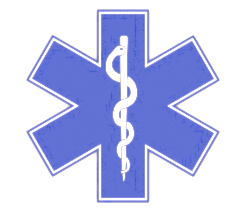 Will more cases occur?If so, where do you predict they will occur?
Doctors have reported two new cases.  Questionnaires are being sent to the parents of all infected children to gather more information.
However, we do know that the confirmed cases are all children who attend either Parkfield Primary School or Fiveways Secondary School.